SIP/ASBU/2012-WP/24E
Aviation System Block UpgradesModule N° B0-86/PIA-3 Improved Access to Optimum Flight Levels through Climb/Descent Procedures using ADS-B
Workshop on preparations for ANConf/12 − ASBU methodology
(Bangkok, 14-18/Nadi, 21-25  May 2012)
Module N° B0-86 Improved Access to Optimum Flight Levels through Climb/Descent Procedures using ADS-B
ICAO SIP 2012- ASBU WORKSHOP
2
Module N° B0-86 - Baseline
ITP using ADS-B is in operational use and hence can be considered to be a baseline.
ICAO SIP 2012- ASBU WORKSHOP
3
Module N° B0-86 – Change Brought by the Module
The introduction of ITP and ADS-B based separation minima enable aircraft to climb or descend through the altitude of other aircraft when the requirements for procedural separation cannot be met
ICAO SIP 2012- ASBU WORKSHOP
4
Module N° B0-86 – Intended Performance Operational Improvement
ICAO SIP 2012- ASBU WORKSHOP
5
Module N° B0-86 – Necessary Procedures (Air & Ground)
Procedures for ITP using ADS-B have been developed and a PANS-ATM Amendment is in progress. 
Additional information will be available in an ICAO circular – “Safety Assessment for the development of Separation Minima and Procedures for In-Trail Procedure (ITP) using Automatic Dependant Surveillance – Broadcast (ADS-B) Version 1.5.4”  
ITP requires the use of CPDLC as per PANS-ATM amendment for an applicability date of Nov 2013.
ICAO SIP 2012- ASBU WORKSHOP
6
Module N° B0-86 – Necessary System Capability
Avionics
The aircraft performing the in-trail procedure will require an ADS-B IN capability compliant with DO-312/ED-159 or DO-317A/ED-194. The other aircraft involved in the procedure will require an ADS-B OUT capability compliant with AMC 20-24/DO-260A/DO-260B/ED-102A, or DO-317A/ED-194.
CPDLC compliant with DO-306 chg 1 / ED-122 chg 1is required.
Ground Systems
It is recommended that conflict probe logics be adapted to ITP separation minimum.
ICAO SIP 2012- ASBU WORKSHOP
7
Module N° B0-86 – Training and Qualification Requirements
The flight crew needs to be trained and qualified to understand the limitations of the equipment and to ensure a correct usage of the In-Trail Procedure and supporting avionics. 
The controller needs to be trained and qualified to assume the tasks and to ensure a correct usage of the In-Trail Procedure and ground support tools.
ICAO SIP 2012- ASBU WORKSHOP
8
Module N° B0-86 –  Regulatory/standardization needs and Approval Plan (Air and Ground)
Regulatory/Standardization
Use current published criteria
Approval Plans
  To Be Determined. 
 Operational Approval guidance/criteria may be needed based upon regional application for ATSA.
ICAO SIP 2012- ASBU WORKSHOP
9
Module N° B0-86 – Reference Documents
Standards
EUROCONTROL ATSAW Deployment Plan(draft)
EUROCAE  ED-159 / RTCA DO-312  “Safety, Performance and Interoperability Requirements Document for the In-Trail Procedure in Oceanic Airspace (ATSA-ITP) Application”.  
Procedures - TBD
Guidance Material: TBD
Approval Documents
FAA AC 20-172a; and FAA TSO-C195a
FAA Memo; Interim Policy and Guidance Automatic Dependent Surveillance Broadcast (ADS-B) Aircraft Surveillance Systems Supporting Oceanic In-Trail Procedures (ITP). Dated: May 10, 2010; 
DO-312/ED-159;
DO-317A/ED-194;
ICAO circular – “Safety Assessment for the development of Separation Minima and Procedures for In-Trail Procedure (ITP) using Automatic Dependant Surveillance – Broadcast (ADS-B) Version 1.5.4”.
ICAO SIP 2012- ASBU WORKSHOP
10
Module N° B0-86 Implementation                   - Benefits and Elements
Improved Access to Optimum Flight Levels through Climb/Descent Procedures using ADS-B
Benefits: Capacity, Efficiency, Environment and Safety
Elements: 
Avionics: ADS-B IN; ADSB OUT; and CPDLC
Ground:  Conflict probe for ATC
To be reflected in ANRF
ICAO SIP 2012- ASBU WORKSHOP
11
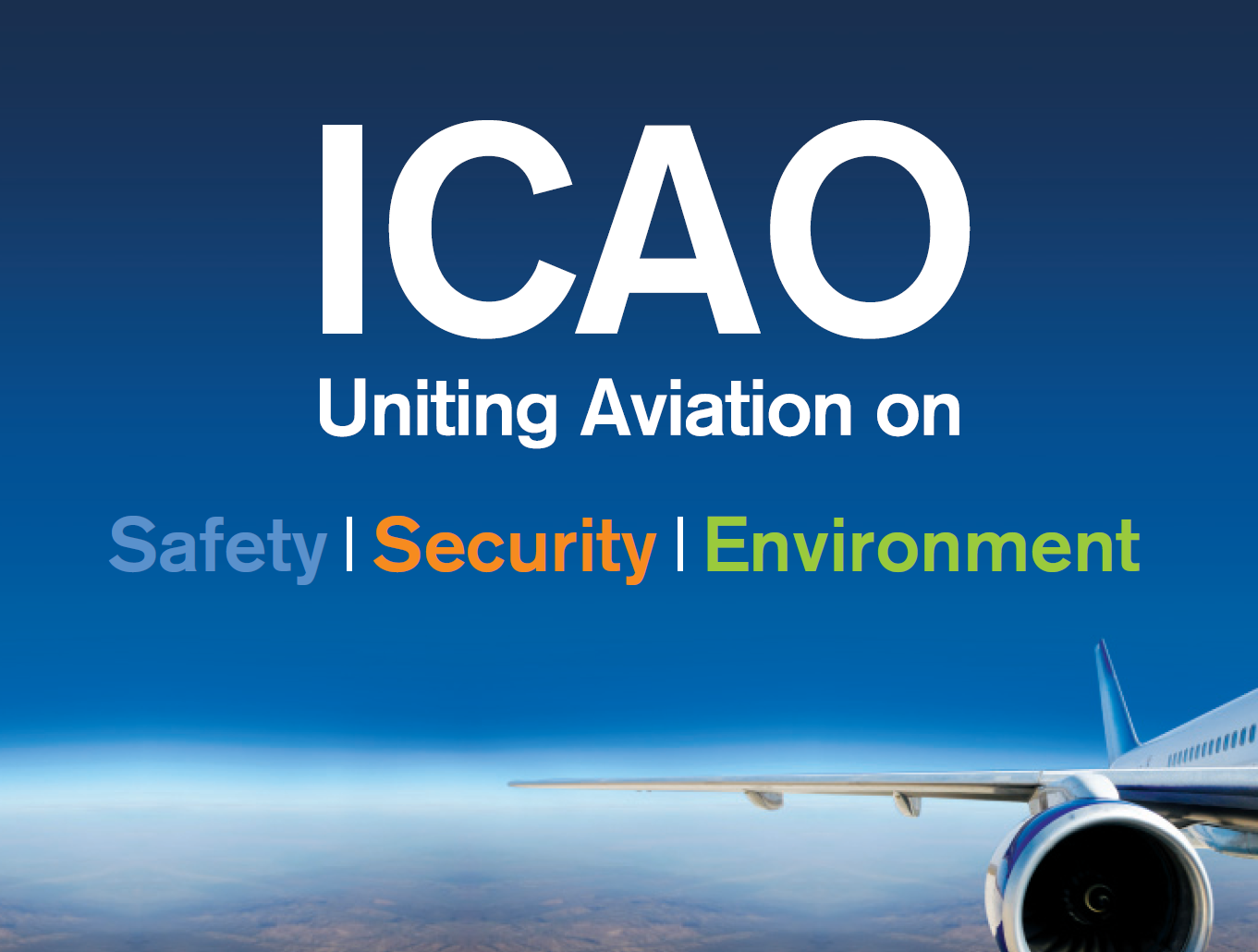 ICAO SIP 2012- ASBU WORKSHOP
12